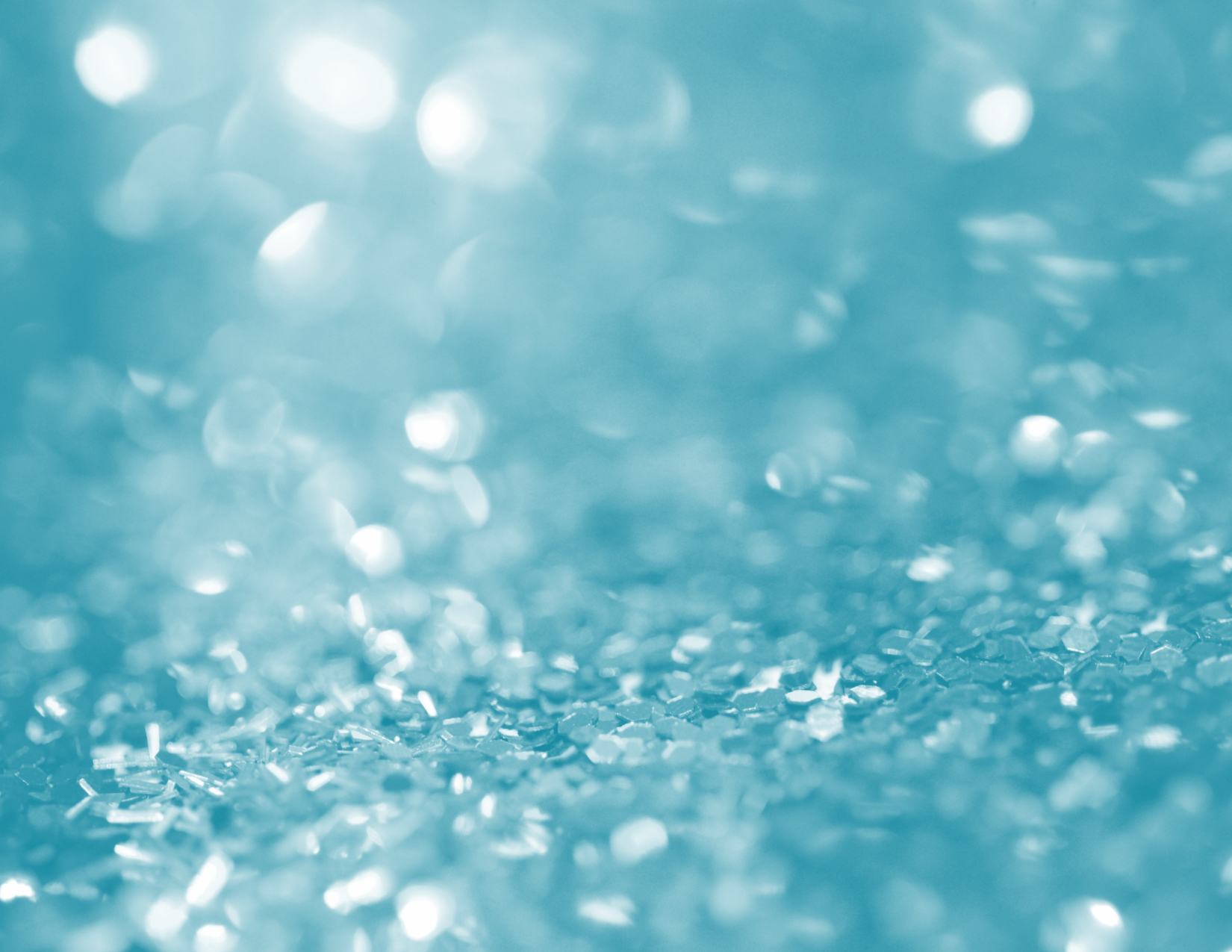 Co-Dependents Anonymous
Board of Trustees Presentation
2023 CoDA Service Conference
2022-2023 CoDA Board Members
Officers
Chair – Gail S / Nevada
Vice Chair – Katherine T / Arizona
Treasurer – Barbara D / NorCal
Secretary – Lisa J / Illinois 
Members at Large
Joe R / Guatemala
Florence F. / Maryland.
Yaniv S / Israel
Faith J / ON Canada

Alternate Board Members
Steve S (Alternate #1) / Florida 
Tina R (Alternate #2) / Virginia
Board Responsibilities
Acknowledging that we are all here for our personal recovery, the mission of the CoDA Board of Trustees is to ensure the longevity and fiscal health of the organization

Support the Fellowship’s ongoing service work

Promote CoDA unity

Reach the still suffering codependent.
Board Responsibilities
Protect Foundational Documents – Twelve Steps, Twelve Traditions,Twelve Service Concepts, Preamble, Welcome (long and short version)

Protect the fiscal health of the Fellowship, including compliance with legal and governmental requirements 

Maintain CoDA status as a non-profit entity

Maintain and protect CoDA copyrights and trademarks

Carry out those directives assigned by the CoDA Service Conference
2022-2023 Board Achievements
Hired additional Fellowship-Service-Workers (FSW)

Updated Board Strategic Plan

Continued website development and updating to improve meeting search function, and improve user-friendly nature

Updated and improved the motions database
2022-2023  Achievements
Added aliases for specific needs like sponsorship, meeting issues, and CoDAthon meetings

Board initiated the formation of the CoDA Teen Taskforce 

Expanded interpretation and translation  services

At the request of the respective committees, initiated the transition of the Translation Management Committee (TMC) and the Service Structure Committee (SSC) to a Fellowship Service Worker (FSW)

Carried the message to Spanish speaking meetings by purchasing and shipping the Spanish pocket blue book (Libro Azul) to Mexico as a first step
2022-2023  Achievements
CoDA Challenges
Self-Care with the amount of work that is necessary as Trusted Servants
Protecting the Copyrights and Trademarks for CoDA
Lack of Sponsors/Sponsorship Programs 
Imbalance of US centric Voting Entity representation 
Language barriers
Rotation of service at all levels of the inverted pyramid
Responsiveness to Committees to emails
Adapting to hybrid meetings, and transitioning back to in person
CoDA Finance in a Nutshell
Refocusing Our Goals 
2023-2024
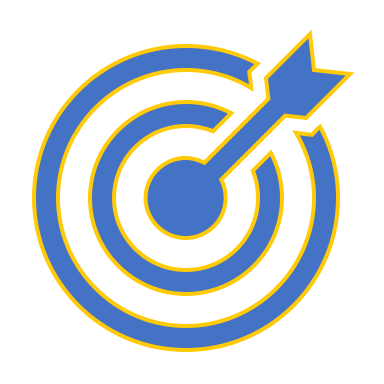 Goals
1: Technology: Build on the technology available at the world and local level, to expand our connection and service to the world-wide Fellowship


2: Language: Improve our ability to support different languages


3: Communications: Improve communications inside and outside of CoDA


4: Service: Attracting Trusted Servants willing to do service at all levels and improve rotation of service including delegates and committees


5: Sponsorship: Increase the awareness and creation of available sponsorship list to those who are looking for a sponsor


6: CoDA Structure: Examine the CoDA structure to ensure that it meets the needs of the worldwide Fellowship.


For additional information see Board Strategic Plan located at CoDA.org Board page
From our Founders:
Thank you for reaching out on this important question.
The CoDA Board of Trustees is responsible for the business and legal side of the Fellowship. CoDA is a nonprofit Incorporated business with legal responsibilities, which tends to be forgotten when issues come up at Conference. The Board is not the authority, but they are the current responsible parties legally to the corporation and Fellowship and (we feel) need to have individual votes as Board Members. Each Co-Dependents Anonymous Inc. Board Member has a legal responsibility to maintain the legitimacy of the organization as a whole. That is a big responsibility, and we need that to maintain the nonprofit status. They are different from CoRe, CoRe is not responsible for the business and legal side of Co-Dependents Anonymous Inc. It would be unfair to ask CoDA members to be a Board Member without having a right to vote.
We hope this helps. Let us know if there are any questions.
Peace,
Ken and Mary
Voting Rights of Board Members
Full Board complement is 11 trustees for efficient and effective administration and communication between Fellowship and Board of Trustees. 
If you have attended a past CoDA Service Conference as a delegate or a trusted servant, please consider applying for Board service. The application form and requirements are found here: https://coda.org/service-info/board-main-page/ as well as online in the Delegate Package
The Board has 5 members rolling off upon completion of this 2023 CSC.
Chair- Gail S / Nevada
Treasurer - Barbara D / NorCal
Member at large - Yaniv S / Israel
Member at large - Faith J / ON Canada
Member at large - Joe R / Guatemala

     Your 2022/2023 Board in Service 
Gail, Katherine, Barbara, Faith, Florence, Joe, Lisa, Steve, Tina, Yaniv
Call 
for 
Board 
Service
Thank you for allowing us to be of Service 
to our CoDA Fellowship.

Gail, Katherine, Barbara, Faith, Florence, 
Joe, Lisa, Steve, Tina, Yaniv
Thank you